“EL REGALO MÁS PRECIADO”
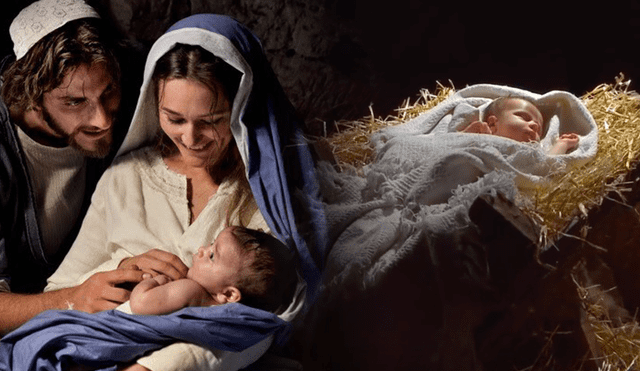 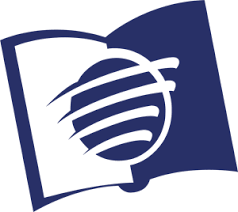 ESCUELA SABÁTICA
IGLESIA ADVENTISTA DEL 7° DÍA
SERVICIO DE CANTO
# 92 “ÁNGELES CANTANDO ESTÁN”,
# 83 LA PRIMERA NAVIDAD”
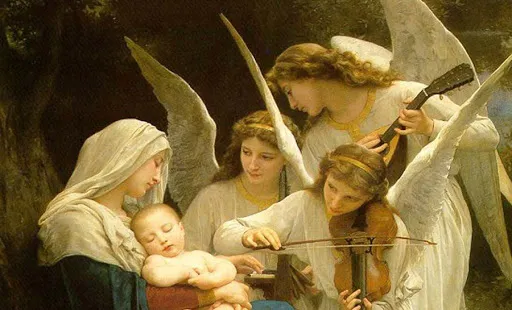 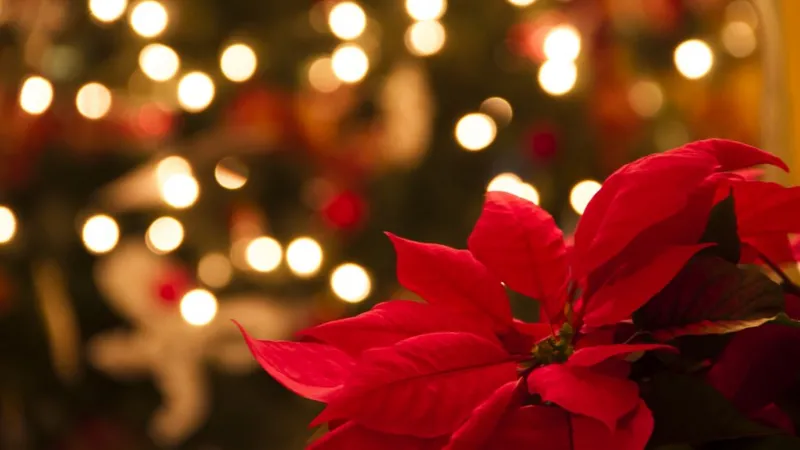 Sean todos bienvenidos
PROPÓSITO
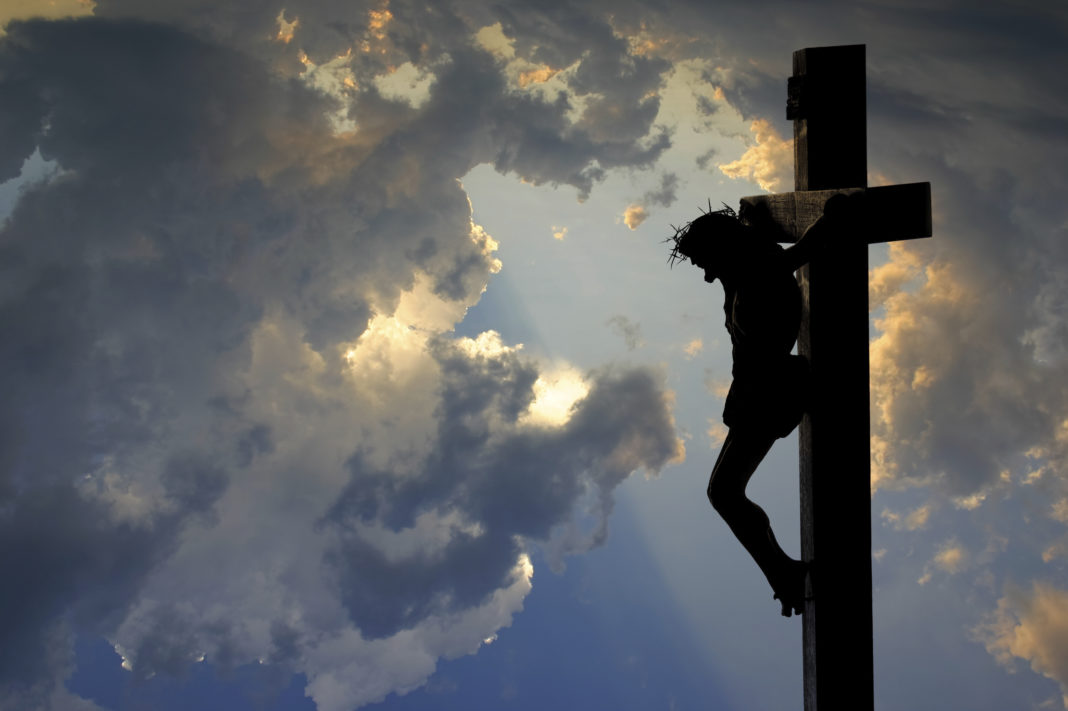 RESALTAR LA IMPORTANCIA Y GRAN VALOR DE NUESTRO SALVADOR Y  LO QUE HIZO POR
NOSOTROS,  ENFATIZAR EL VERDADERO VALOR DE LAS COSAS MATERIALES Y ESPIRITUALES.
INTRODUCCIÓN
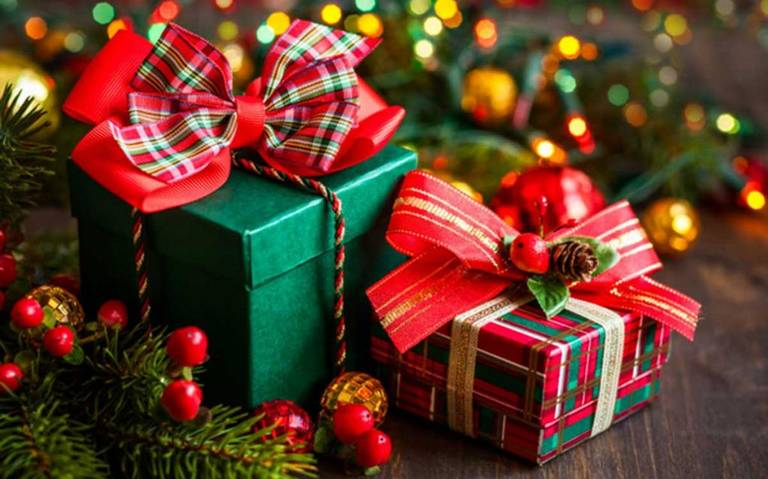 Buenos días apreciados hermanos en esta época de fiestas, decoraciones, reuniones familiares y sobre todo regalos costosos, 
descubriremos juntos – el regalo más preciado.
ORACIÓN  DE RODILLAS
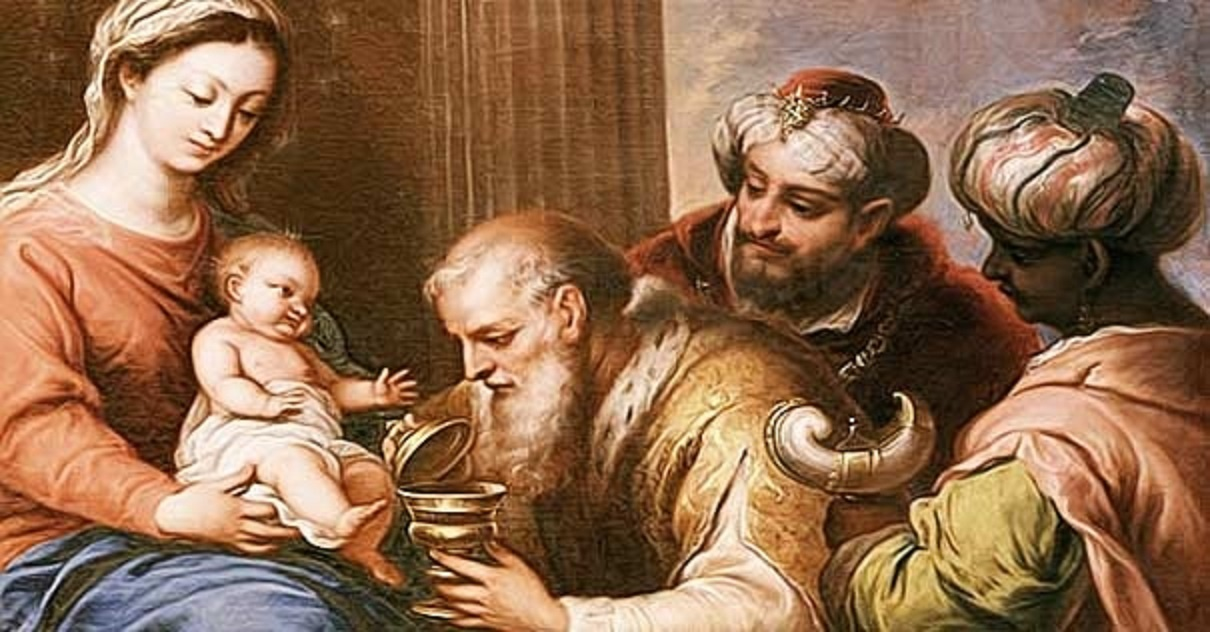 Como los antiguos magos podéis ofrecer a Dios vuestros mejores regalos y demostrar el don que hizo a un mundo pecaminoso. 
El Hogar Cristiano, pág. 438
LECTURA BÍBLICA
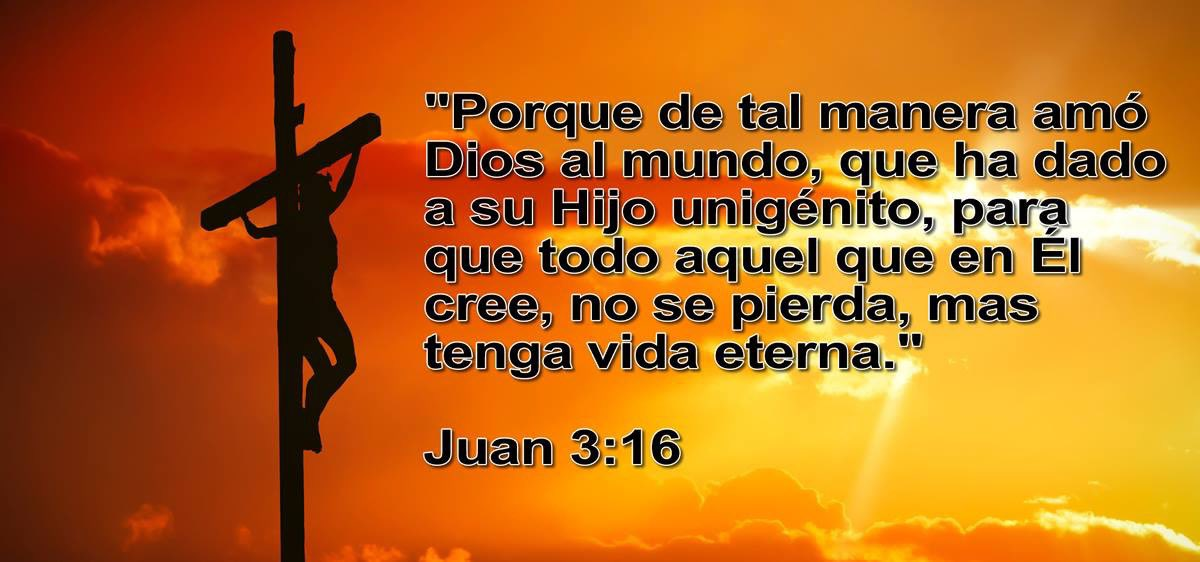 HIMNO DE ALABANZA
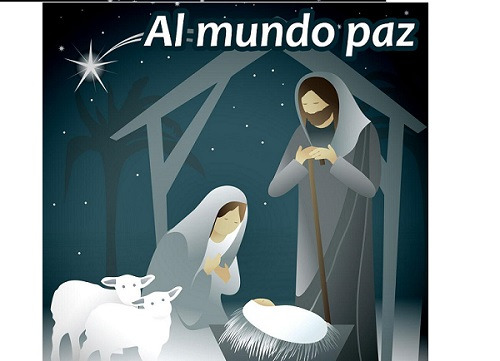 # 78
NUEVO HORIZONTE
MEJORAMIENTO
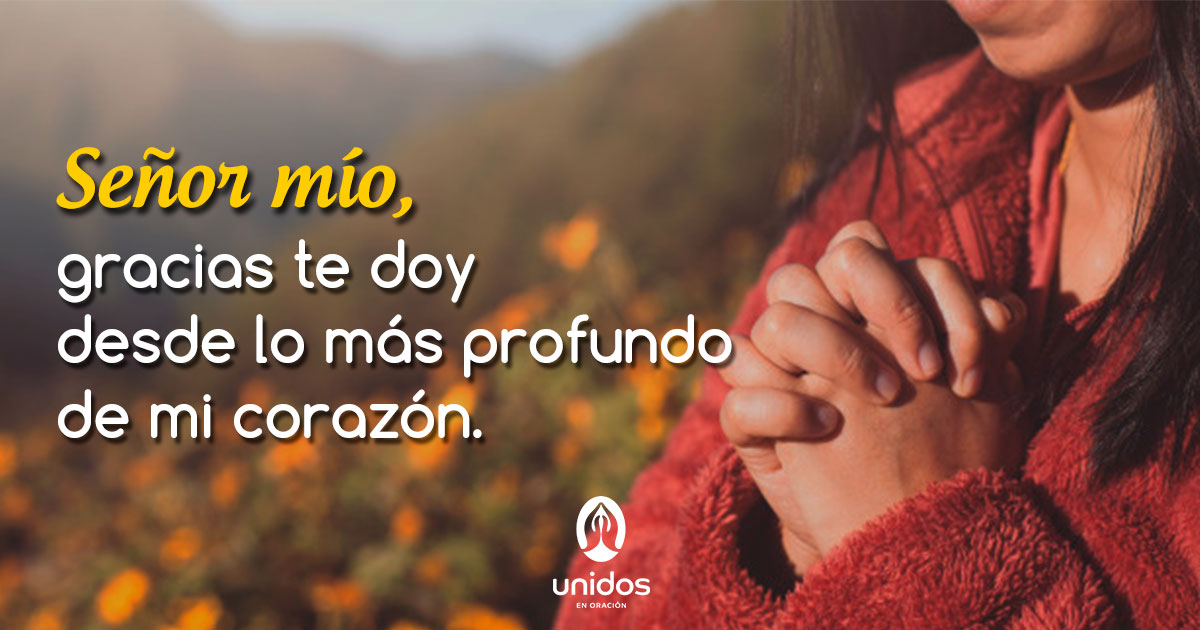 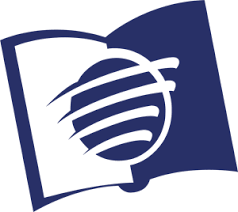 IMITA A JESÚS EN ESTA NAVIDAD
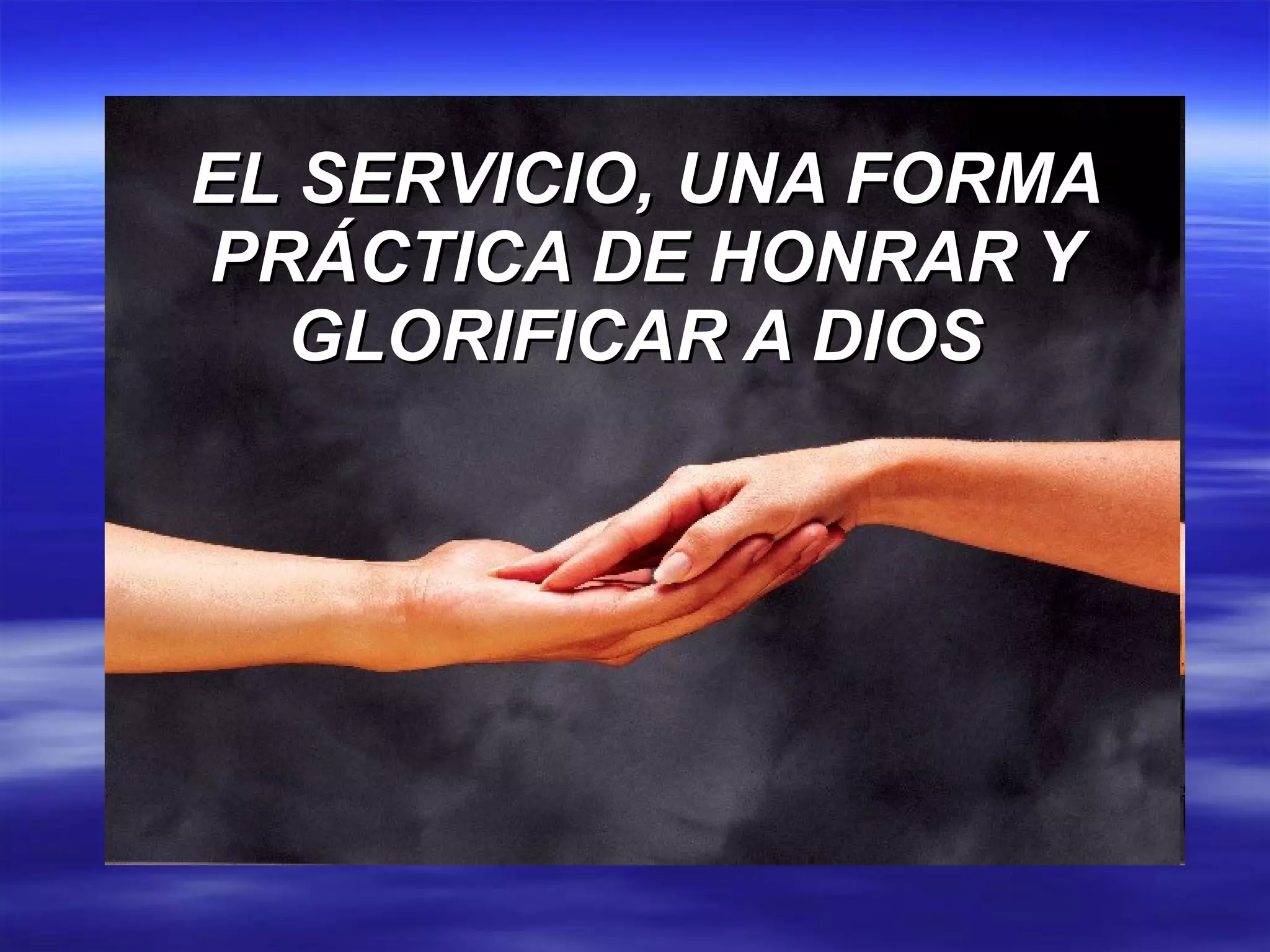 En vez de gastar recursos simplemente para satisfacer el apetito y comprar inútiles adornos o prendas de vestir, podemos 
hacer de las próximas fiestas una ocasión de honrar y glorificar a Dios. Ídem pág. 437.
HIMNO DE ALABANZA
#79 “SE OYE UN CANTO EN ALTA ESFERA”
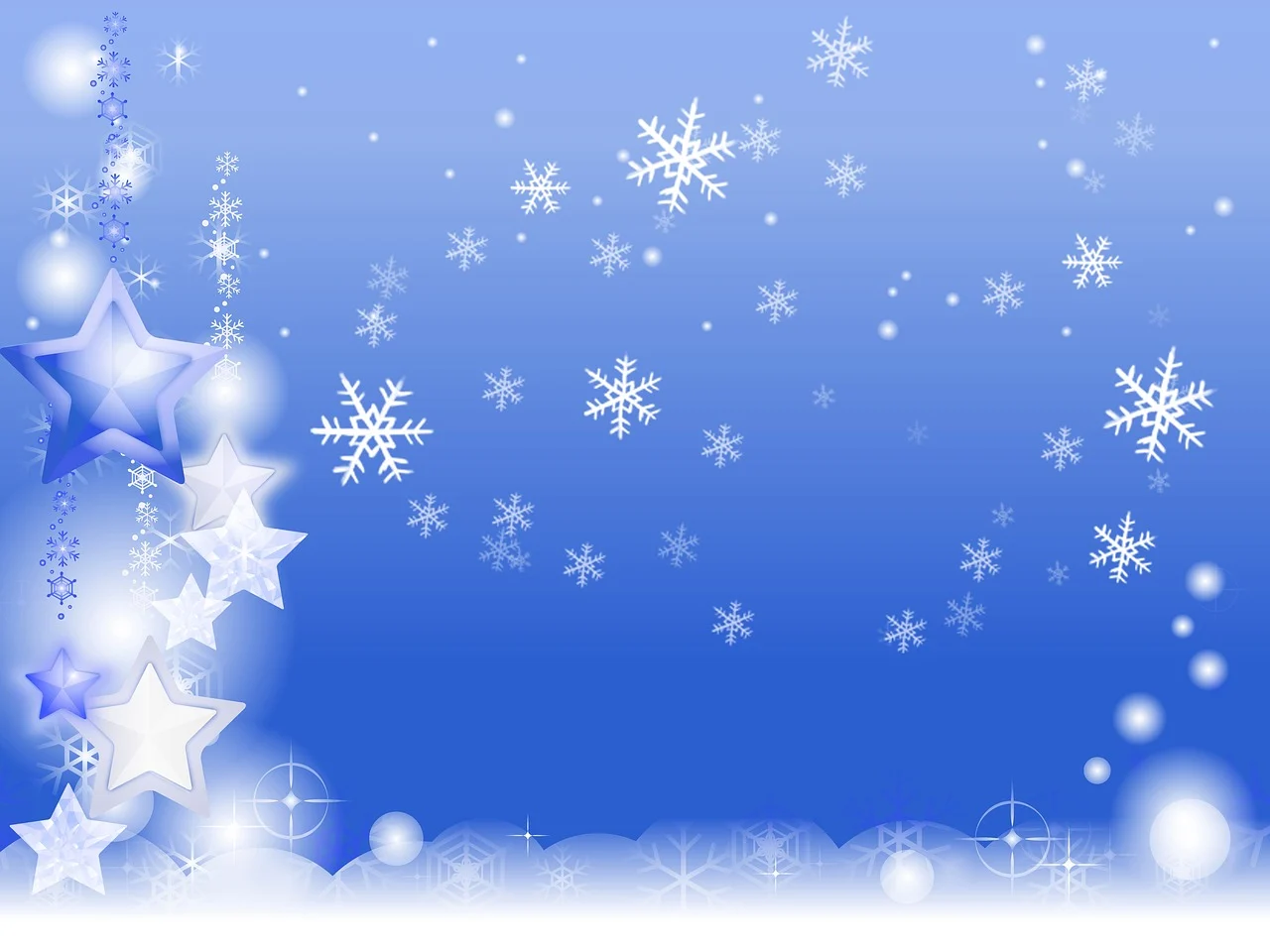 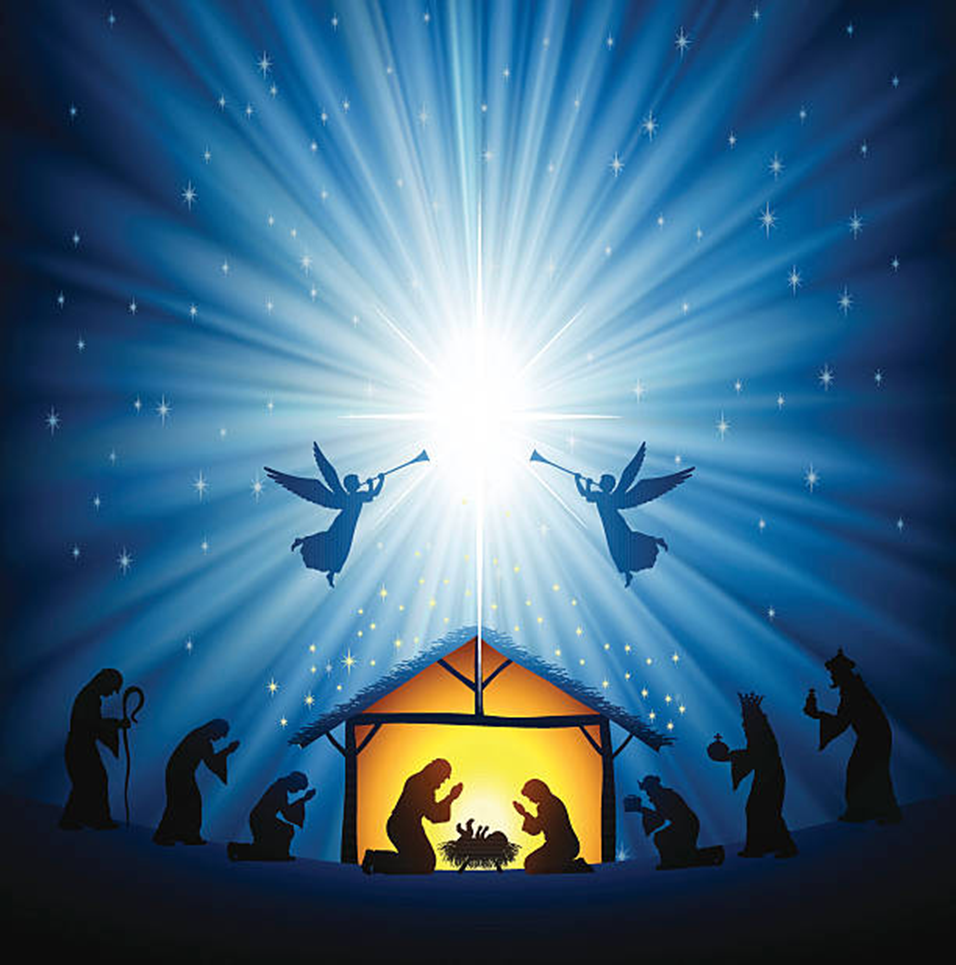 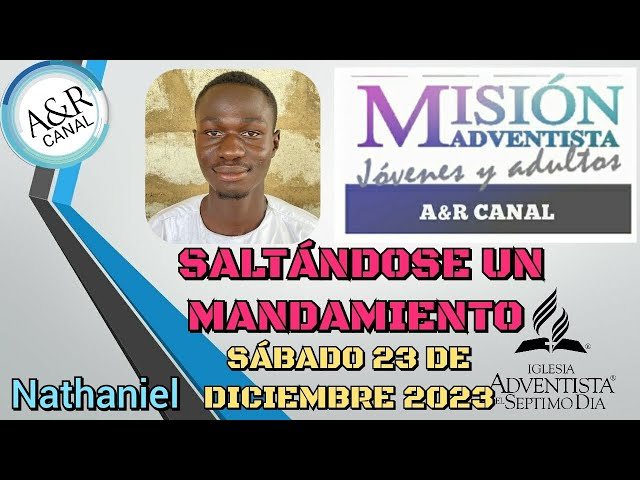 MISIONERO MUNDIAL
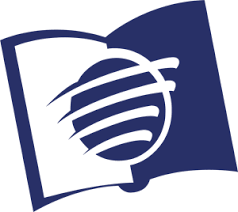 GHANA
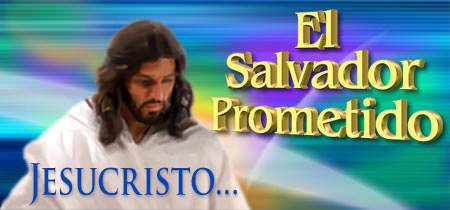 Pero en la forma en que se ha estado observando la navidad, la gloria se desvía de Él hacia el hombre mortal, cuyo carácter 
pecaminoso y defectuoso hizo necesario que el Salvador viniese a nuestro mundo. Ídem pág. 438.
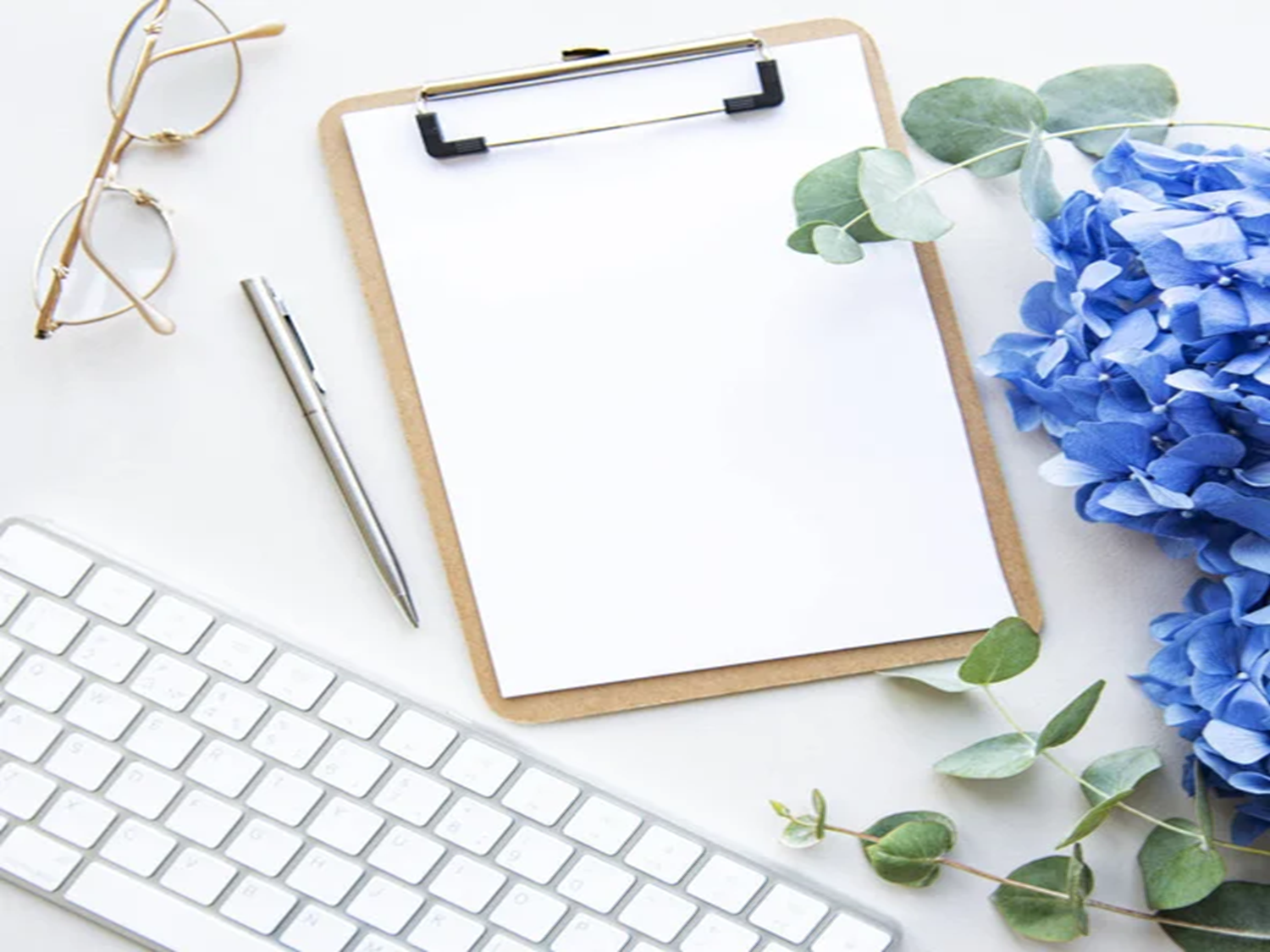 INFORME
SECRETARIAL
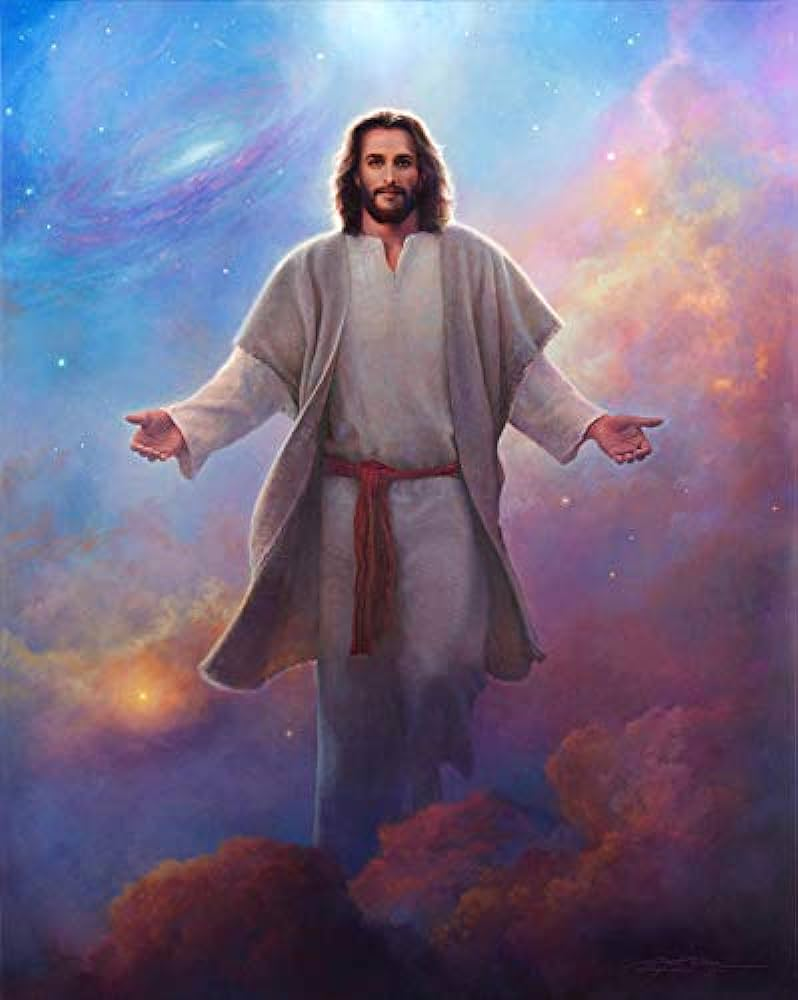 Que es el significado de la navidad aún bajo la espesa capa de comercialización, rituales y egocentrismo en la cual se nos 
presenta hoy en día, pueda ser un encuentro con Jesús, nuestro salvador quien es el don más sublime y hermoso por el cual 
podamos adorar a Dios
CONCLUSIÓN
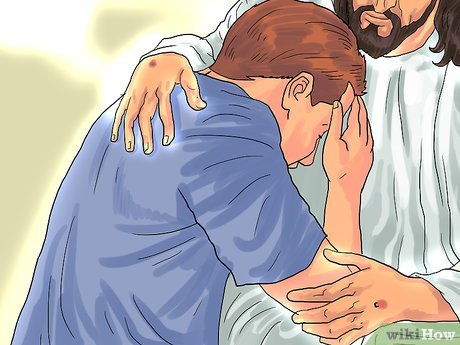 Al celebrar la navidad debemos recordar siempre aquellas palabras de Mateo 1:21 “Dará a luz un niño y le llamará su 
nombre Jesús, porque el salvará a su pueblo de sus pecados; aceptamos la salvación que Él nos ofrece colocando cada día 
nuestra vida a sus pies. Aceptamos el regalo más preciado que Dios pudo darnos. Aceptamos a Jesús.
VERSÍCULO PARA MEMORIZAR
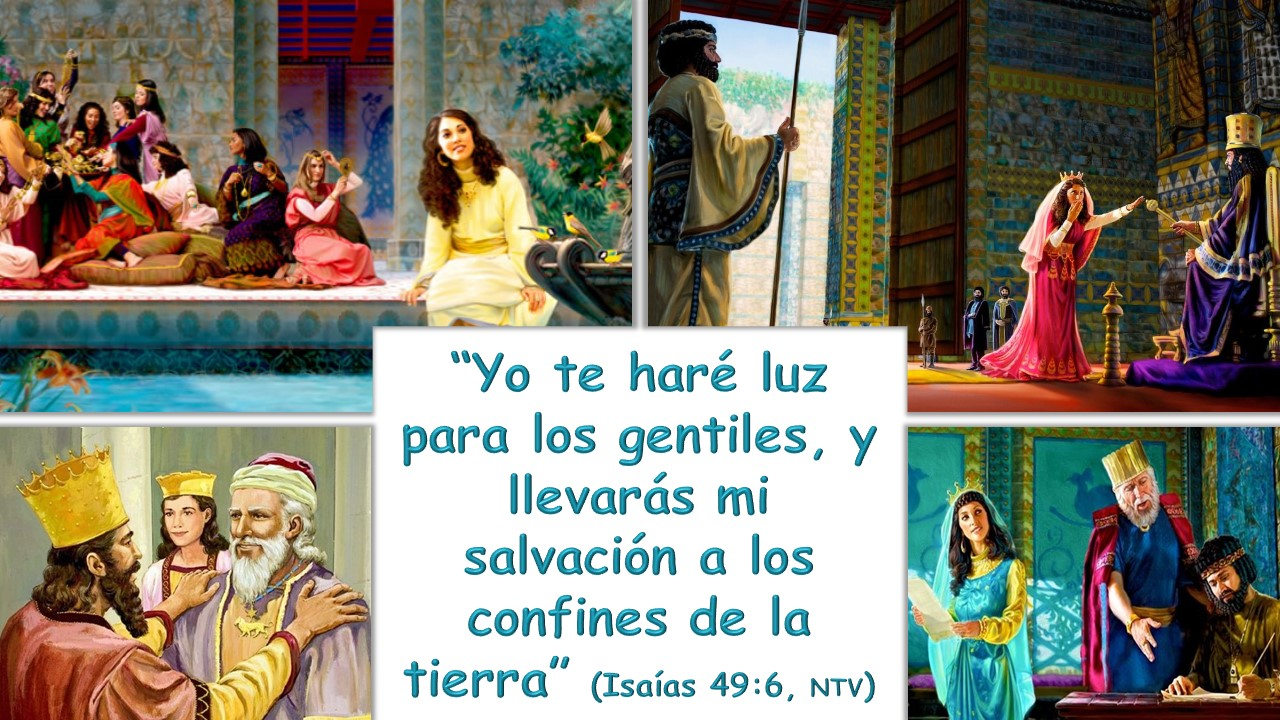 REPASO DE LA LECCIÓN # 12
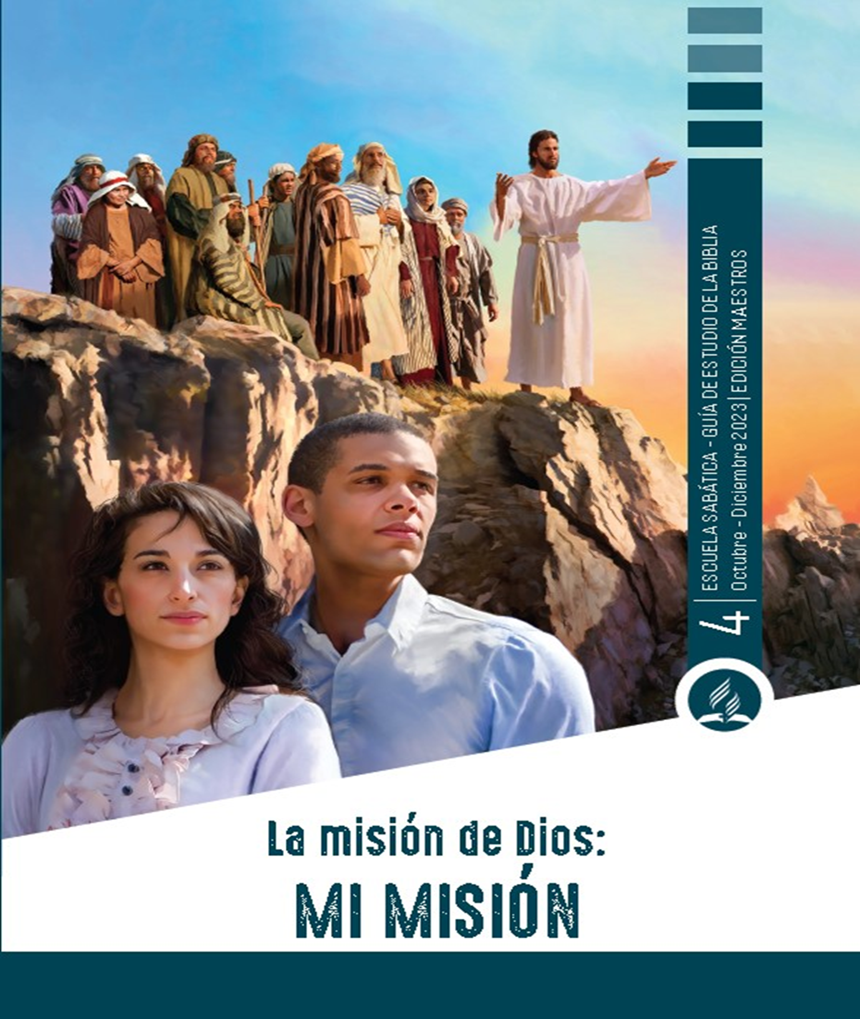 ESTER Y  MARDOQUEO
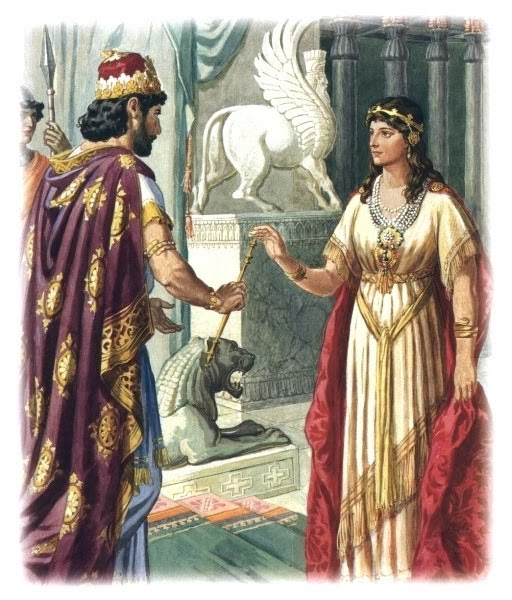 HIMNO FINAL
#81 “NOCHE DE PAZ”
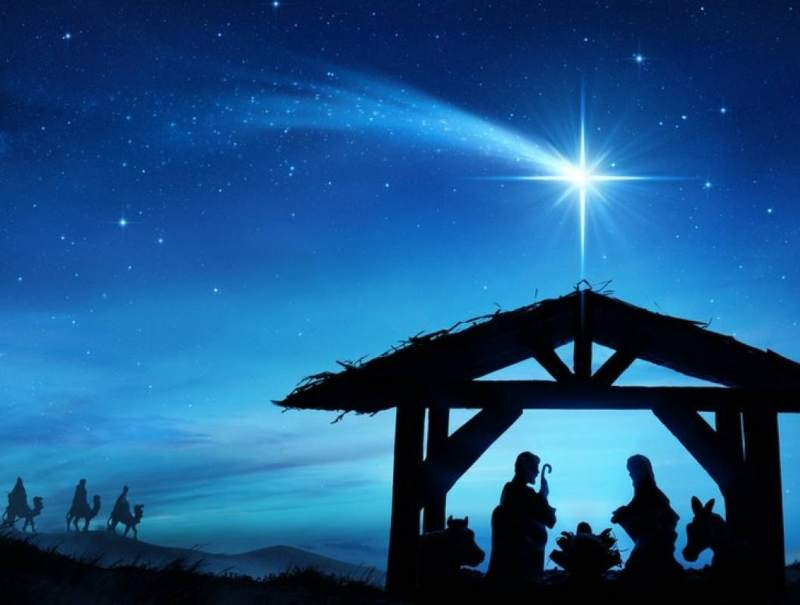 ORACIÓN  FINAL
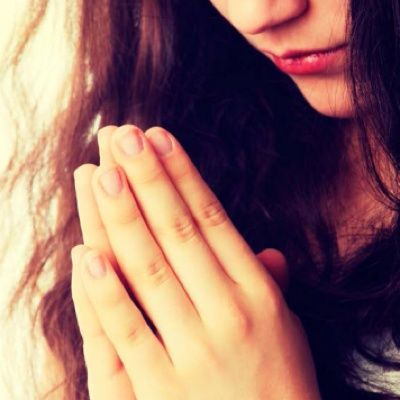 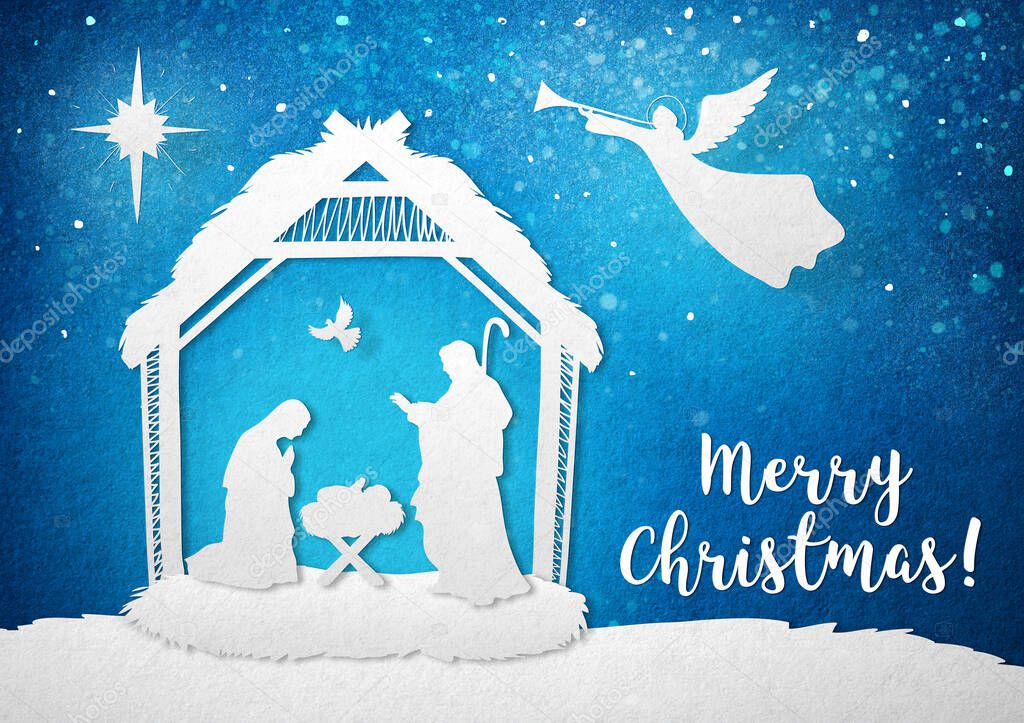 Feliz 
Sábado